Bandereklame på Kolding 
Boldklub Stadion
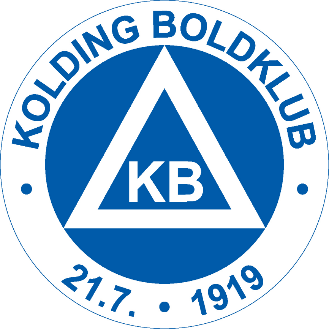 Prisen på bander á 2m. ekskl.. grafisk materiale, bander og tryk.

   Pris: kr. 3.500- pr. år. 

Reklametryk på begge sider.
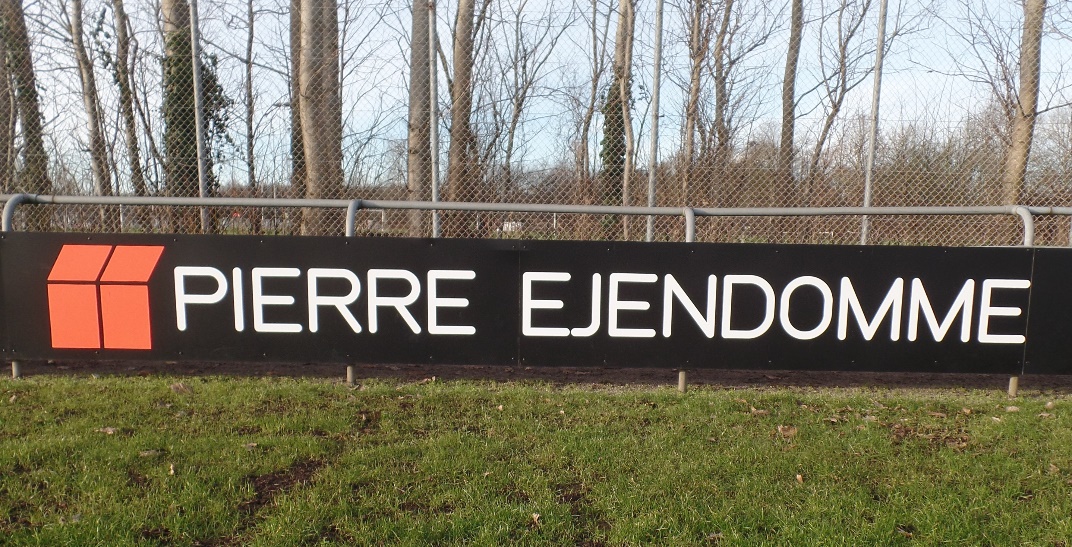 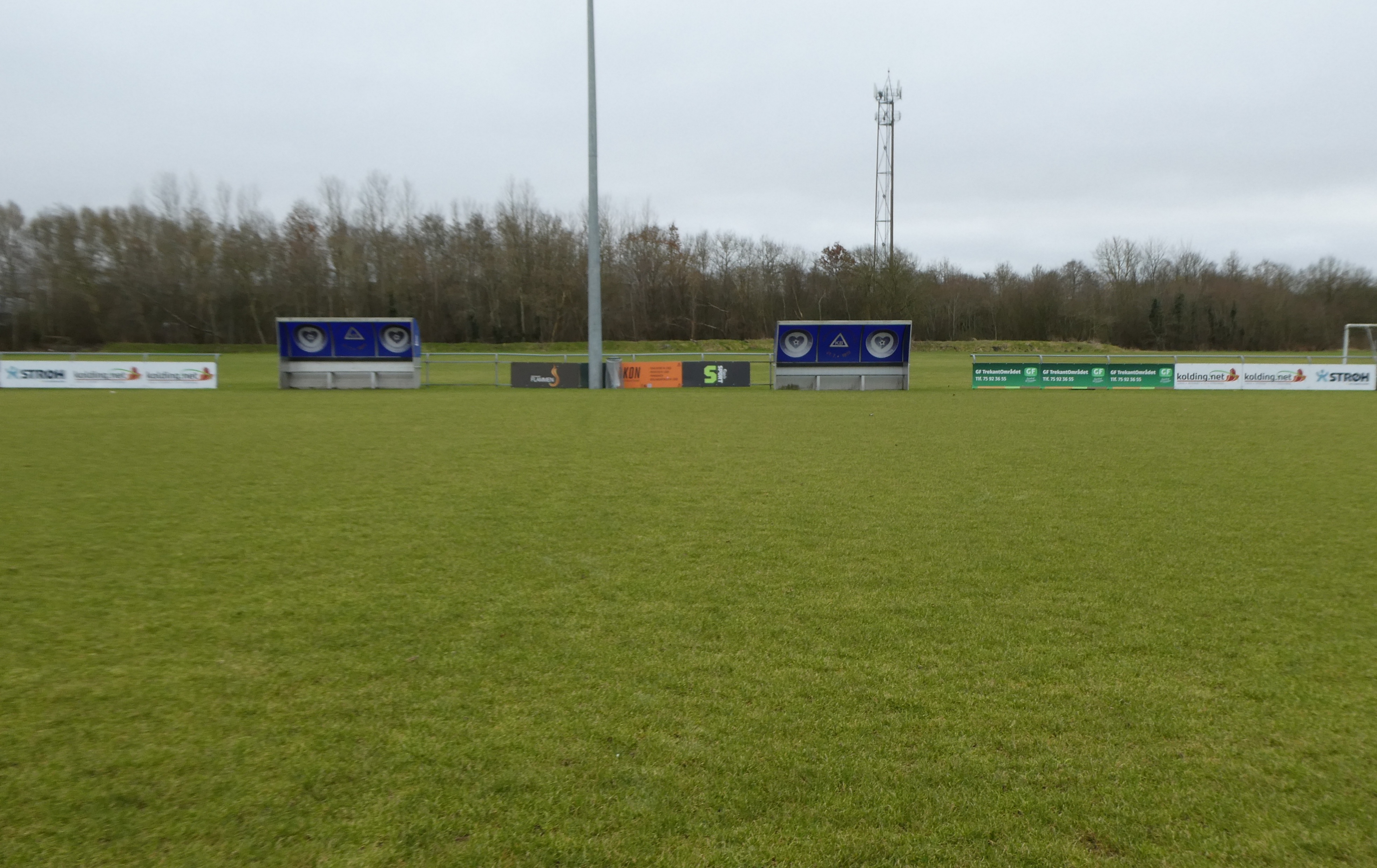 Kolding Boldklub ● Mosevej 1c ● 6000 Kolding ● sponsor@kolding-boldklub.dk